Obraz kocky a kvádra v rovnobežnom premietaní - rysovanie
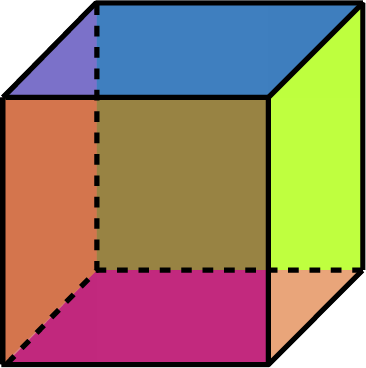 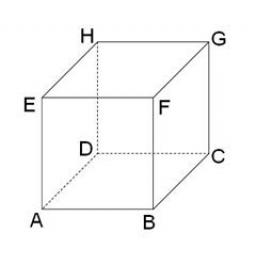 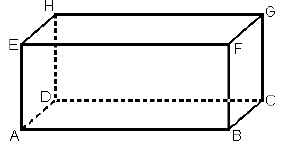 Mgr. Z.Burzová
Opakovanie – PERCENTÁ
Do 7.B triedy chodí 25 žiakov. Dnes pre chorobu do školy neprišlo 5 žiakov. Koľko percent žiakov je chorých?

Obsah konzervy má hmotnosť 500 g. 85% hmotnosti obsahu tvorí mäso. Koľko gramov mäsa je v konzerve?

Koľko eur ušetril Peter, ak 75% z jeho úspor je 18€ ?

Pán Maslák si v banke požičal 3 000€ pri úrokovej miere 8%. Koľko € je jeho úrok? Koľko po roku musí banke vrátiť?

Čo je viac? 4% z 500€ alebo 5‰ z 4000€
20%
425g mäsa
24€
240€ -úrok;
 po roku musí vrátiť 3 240€;
20 = 20
Narysuj obraz kocky s hranou dlhou 4 cm v rovnobežnom premietaní – Nadhľad sprava
Postup:  Narysujem:
prednú stenu – štvorec, a=4cm
Bočné hrany pod 45° uhlom
Na bočnú hranu nameriam 
Polovicu zo zadania – 4:2=2cm
4. Dorysujem bočné hrany plnou čiarou,
len zadnú nevidím, preto bude
 čiarkovaná a tenká
5. Označím vrcholy kocky
 veľkými tlačenými písmenami
Narysuj obraz kocky s hranou dlhou 4 cm v rovnobežnom premietaní – Nadhľad zľava

! Bočné hrany rysujeme na ľavú stranu pod 45° uhlom ! ! !
Narysuj obraz kvádra s hranami dlhými 
a=4 cm, b=5 cm, c=7 cm.	Nadhľad sprava
Postup:  Narysujem:
prednú stenu – obdĺžnik 4 cm x 7 cm
Bočné hrany pod 45° uhlom
Na bočnú hranu nameriam 
polovicu zo zadania – 5:2=2,5cm !
4. Dorysujem bočné hrany plnou čiarou,
len zadnú nevidím, preto bude
 čiarkovaná a tenká
5. Označím vrcholy kocky
 veľkými tlačenými písmenami
Narysuj sieť kocky s hranou dlhou 3cm.

Náčrt siete kocky:

Postup:
Úsečka 4.3=12cm dlhá
Nameriam 4x3cm na úsečku
Kolmice na úsečku
Dorysuj hornú a 
dolnú podstavu siete kocky
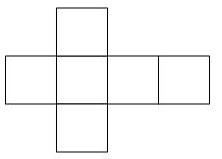 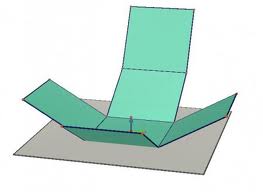 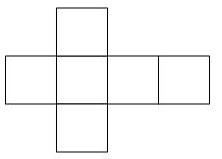 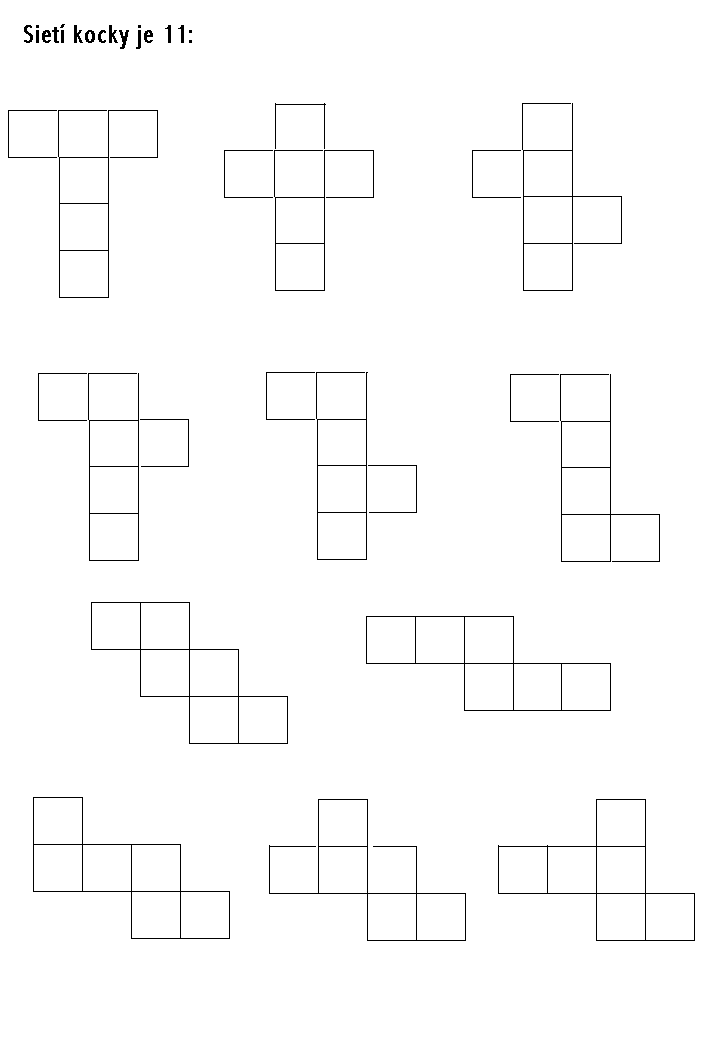 Koľko sietí má 
kocka, z ktorých
sa dá 
poskladať
Kocka????
Domáca úloha:
1. Narysuj obraz kvádra s hranami dlhými 
a=5 cm, b=6 cm, c=8 cm.	Nadhľad zľava

2. Narysuj na výkres sieť kocky s hranou dlhou 6 cm. Vystrihni a poskladaj si z nej kocku.

Pri rysovaní použi ostrú ceruzku, pravítko s ryskou, uhlomer aj kružidlo.